НАЦИОНАЛЬНЫЙ ФАРМАЦЕВТИЧЕСКИЙ УНИВЕРСИТЕТ
КАФЕДРА БИОТЕХНОЛОГИИ
СПИД – ЧУМА XXI ВЕКА
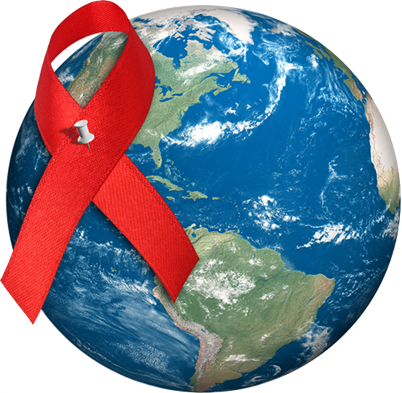 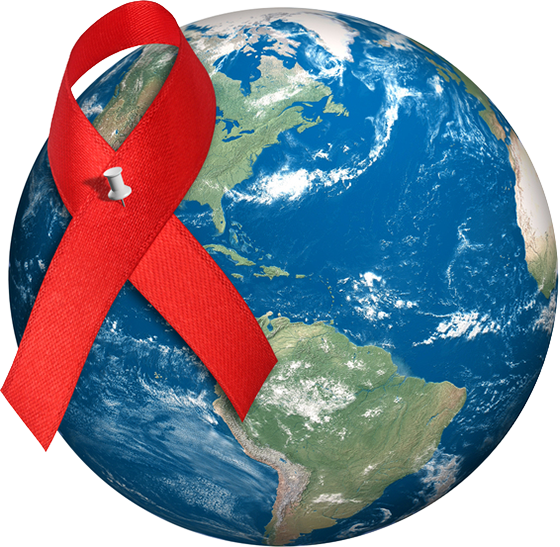 2014 г.
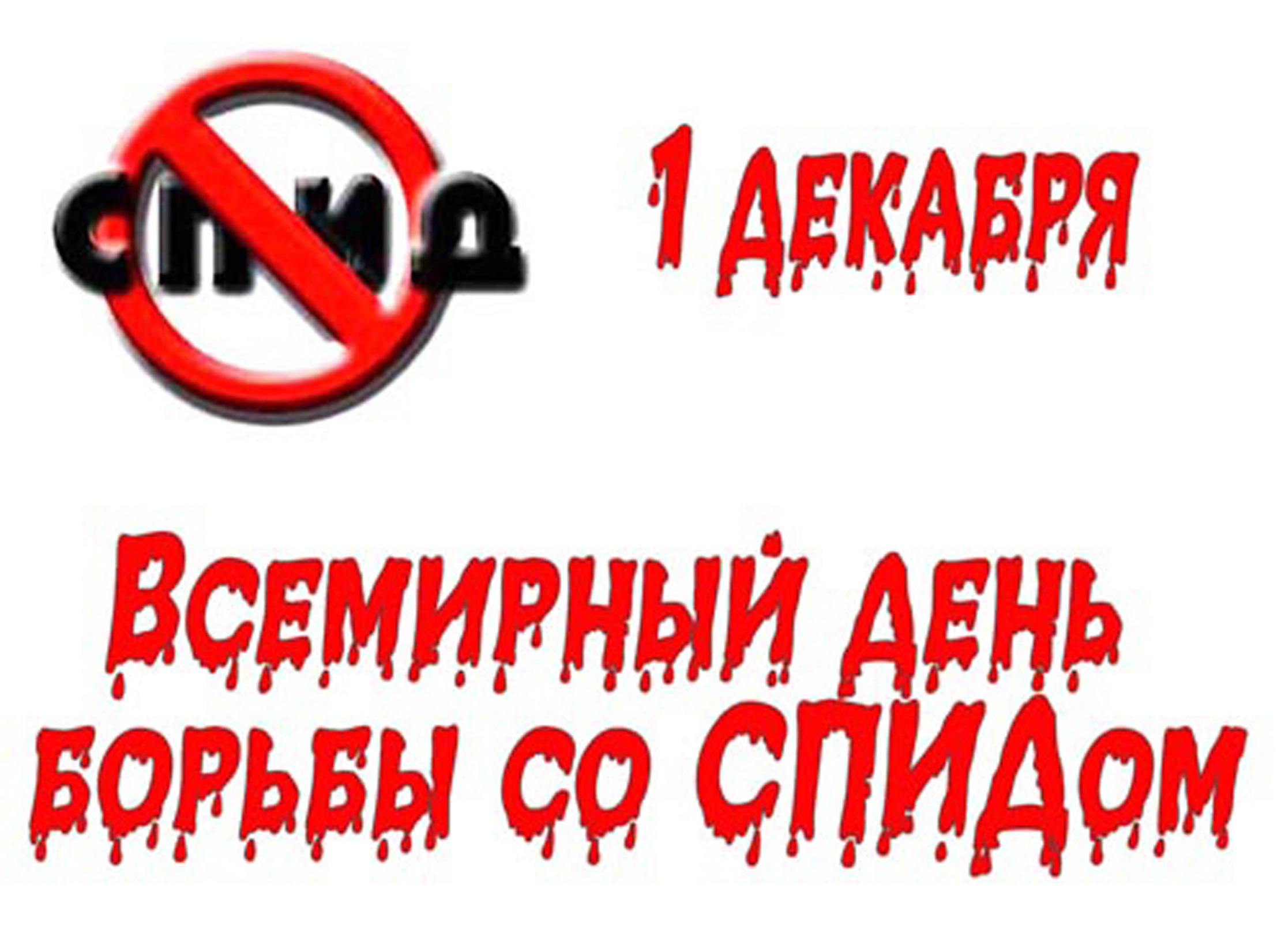 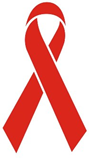 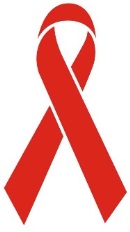 Что мы знаем про ВИЧ/СПИД ?
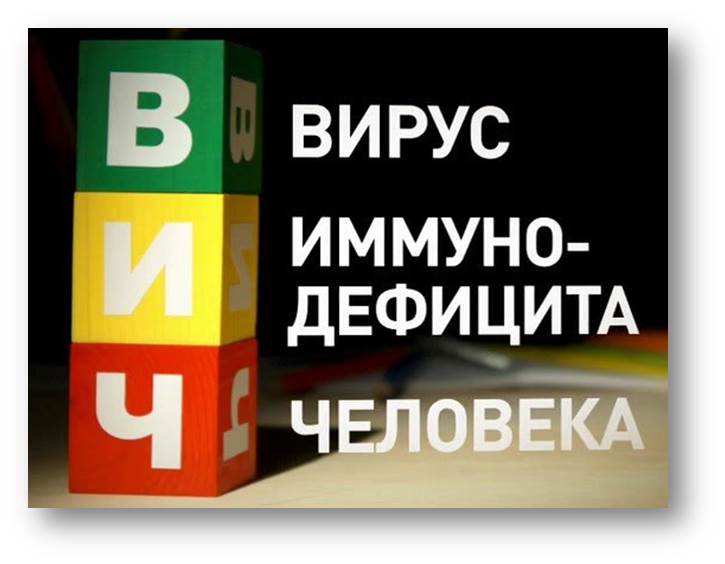 Вирус повреждает иммунную систему, выполняющую защитные функции организма
СПИД – синдром приобретённого иммунодефицита – новое вирусное, тяжело протекающее инфекционное заболевание, зарегистрированное почти во всех странах мира
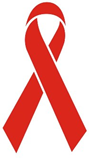 СПИД – это последняя стадия ВИЧ-инфекции, когда защитная система организма разрушена. Заболевания, которые человек преодолевает в обычной жизни (например, грипп или воспаление лёгких), могут стать роковыми для людей, у которых СПИД.
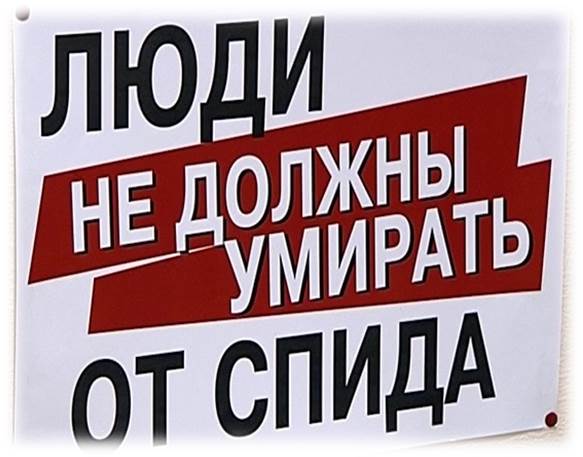 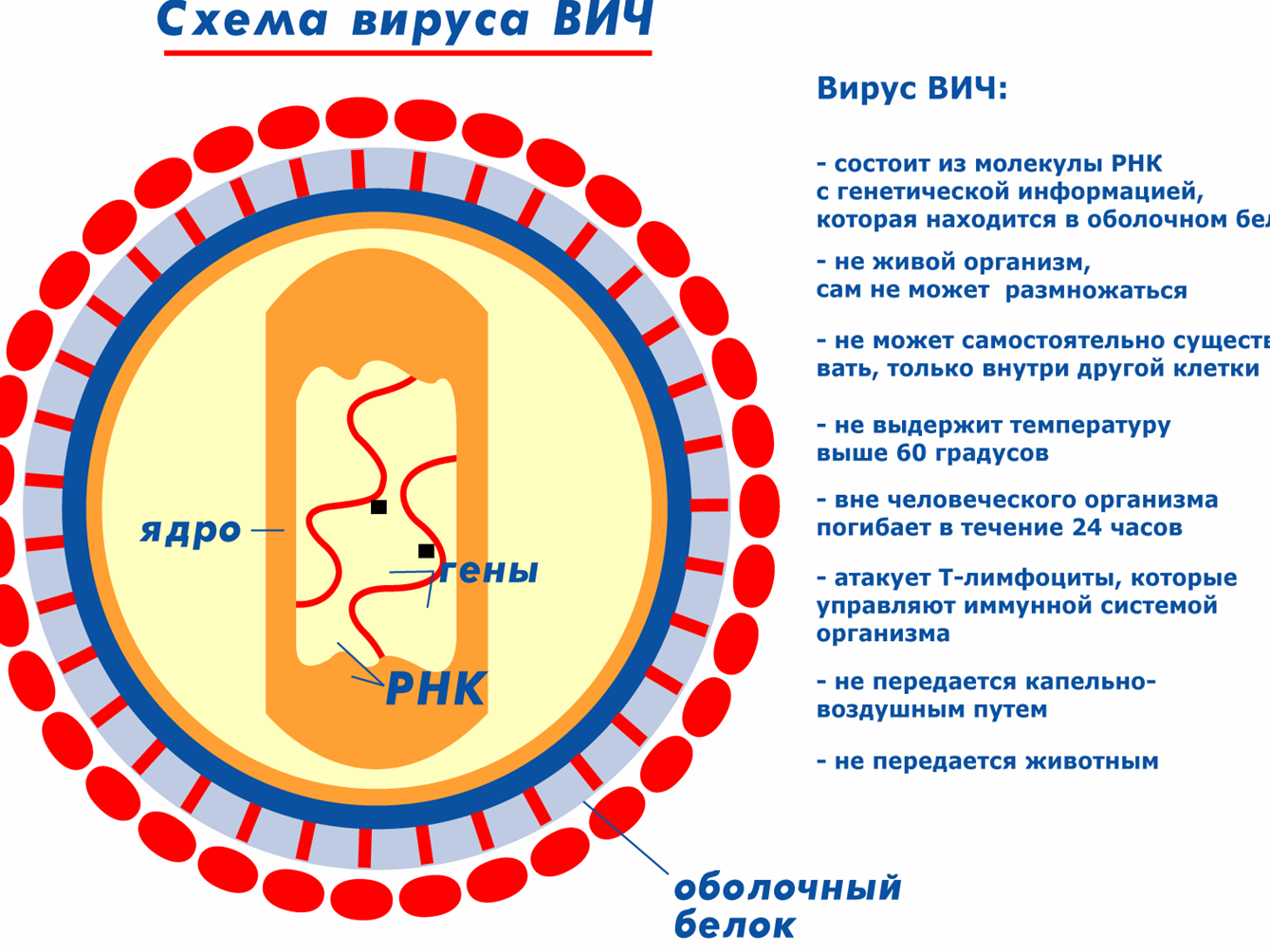 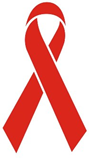 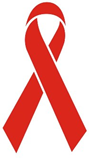 ПУТИ ЗАРАЖЕНИЯ ВИЧ
половым путем
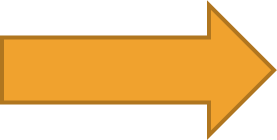 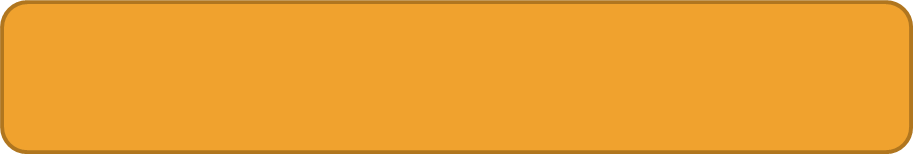 инъекционные наркотики
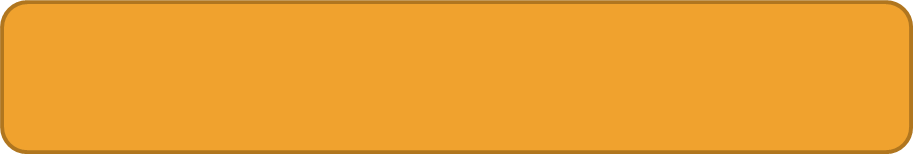 профессиональное заражение медработников - менее 0,01%
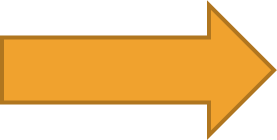 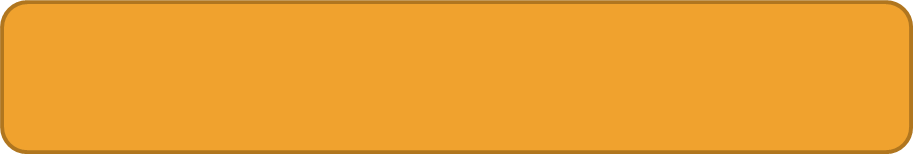 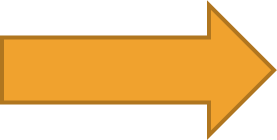 переливание зараженной крови
от беременной или кормящей матери ребенку
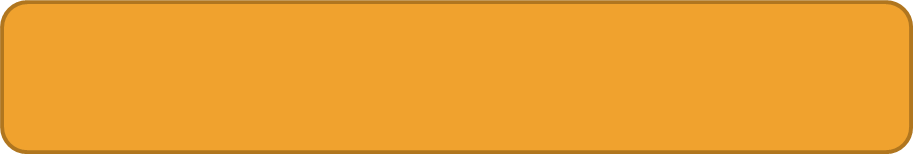 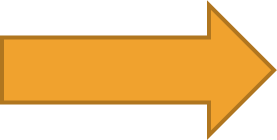 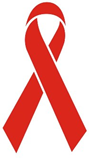 при рукопожатии
при кашле, чихании
при пользовании бассейном или баней
как НЕЛЬЗЯ заразиться ВИЧ
от домашних животных и птиц
при пользовании общей посудой, постельным бельём или полотенцем
при  поцелуе
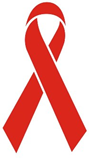 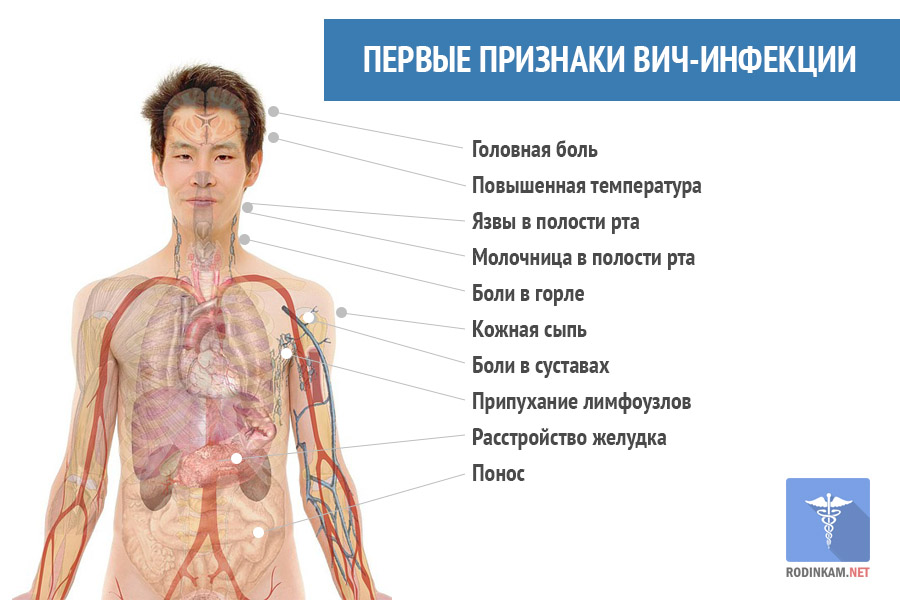 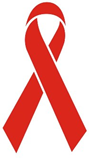 Оппортунистические заболевания при ВИЧ‐инфекции
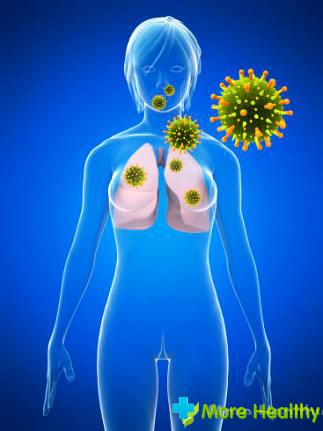 Бактериальная пневмония
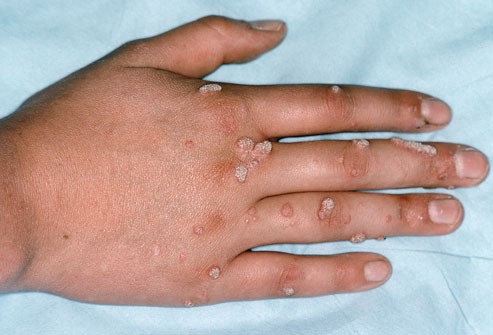 Вирус папилломы человека
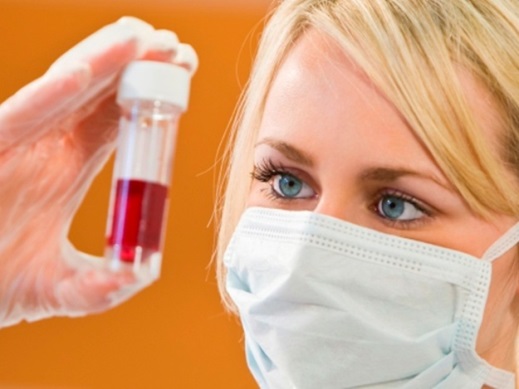 Гистоплазмоз
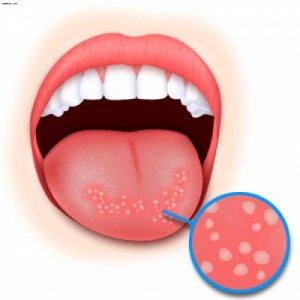 Кандидоз (молочница)
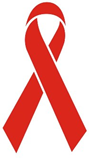 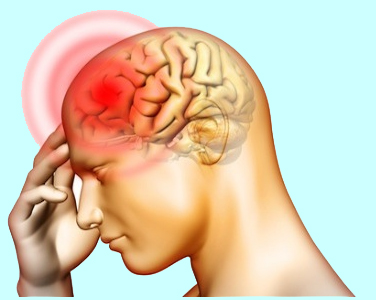 Криптококковый менингит
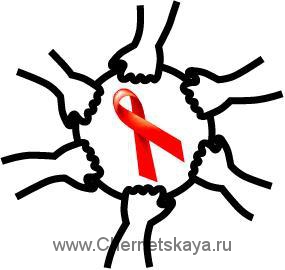 Болезнь Саркома-Капоши
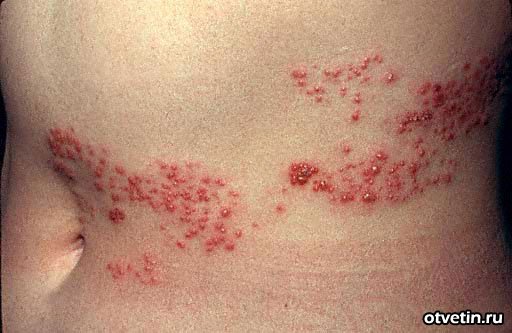 Опоясывающий герпес
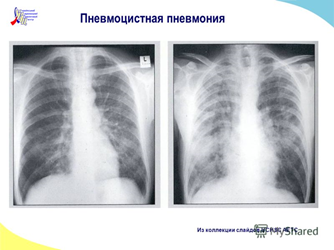 Пневмоцистная пневмония
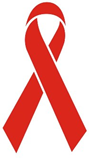 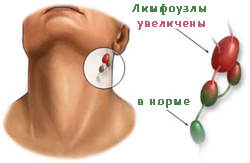 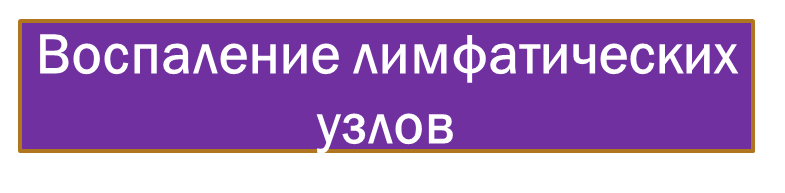 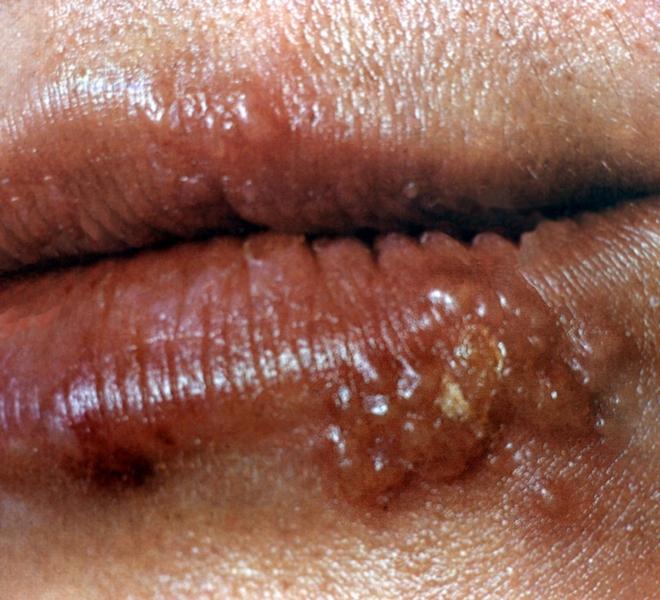 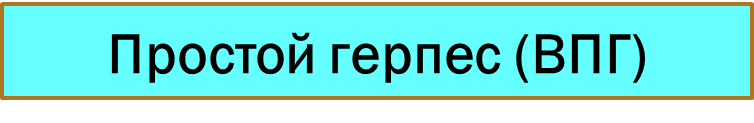 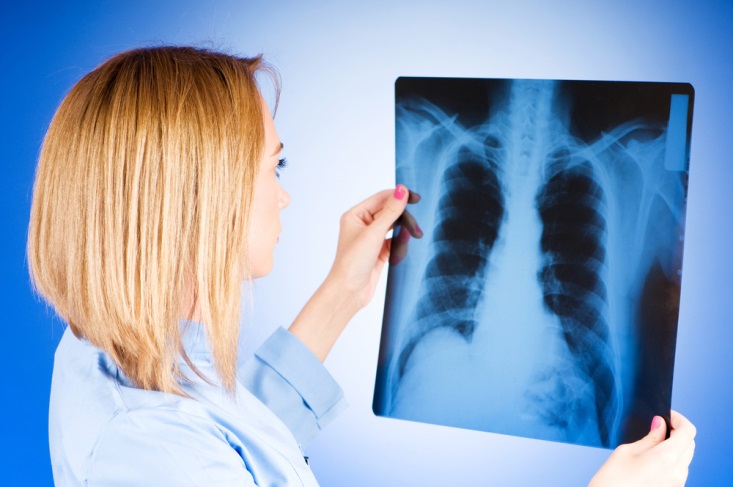 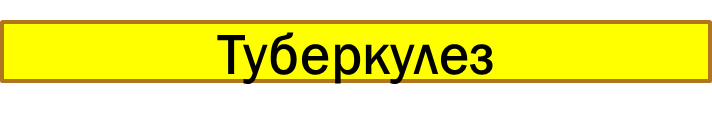 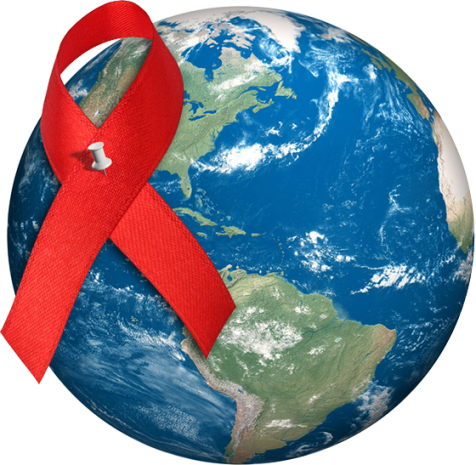 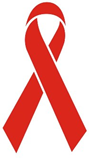 ПРОФИЛАКТИКА
ВИЧ
ИНФЕКЦИИ
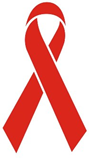 исключайте ранние половые отношения
имейте одного надежного партнера
используйте презерватив при случайных половых контактах
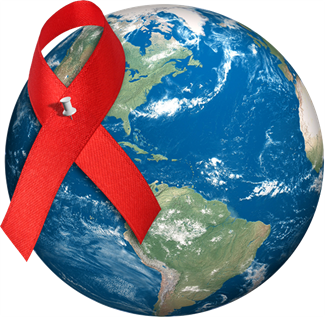 избегайте опасных для вашего здоровья форм поведения
пользуйтесь индивидуальными предметами личной гигиены
не пробуйте и не прикасайтесь к наркотическим веществам
проводите процедуры (прокалывание ушей, татуировки) в специальных учреждениях
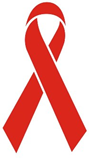 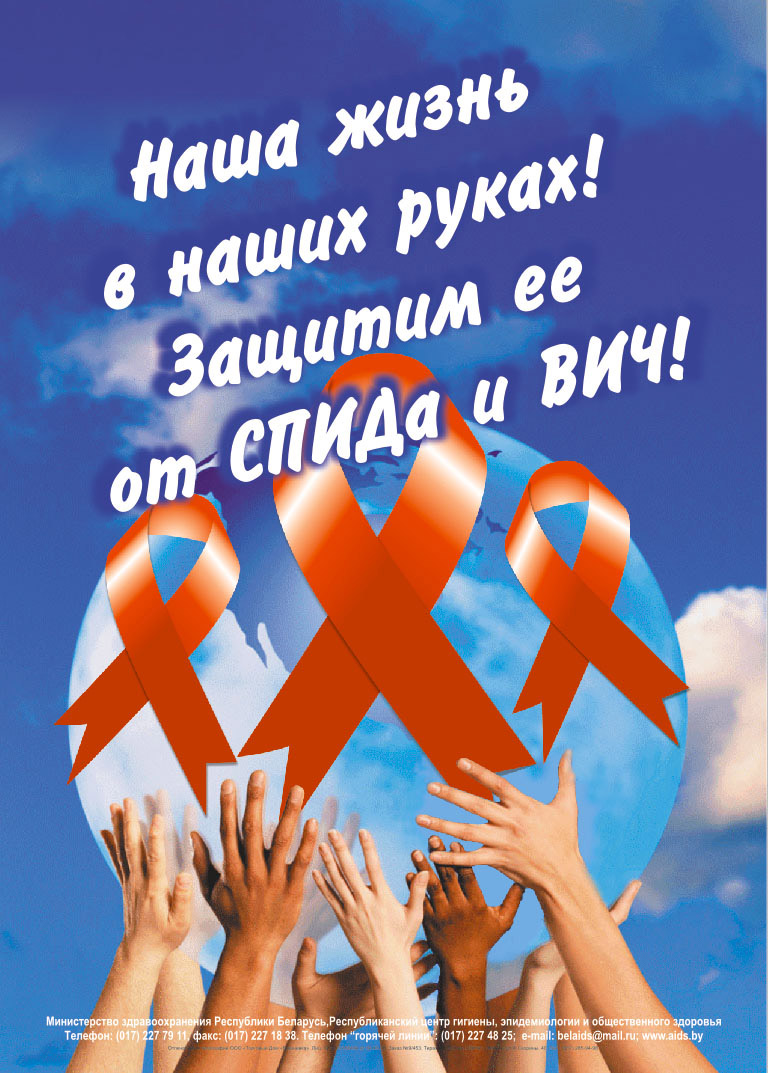 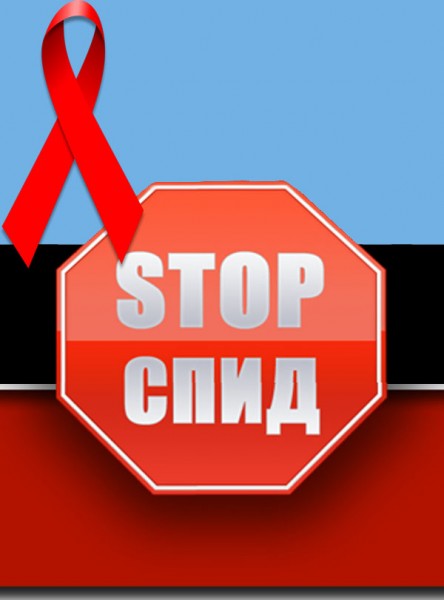 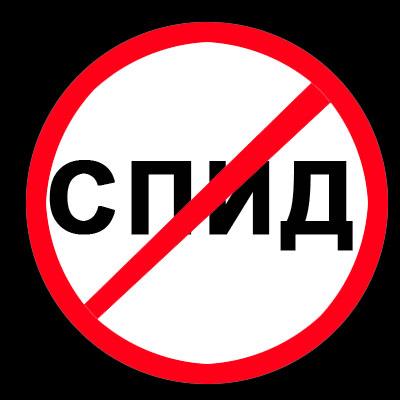 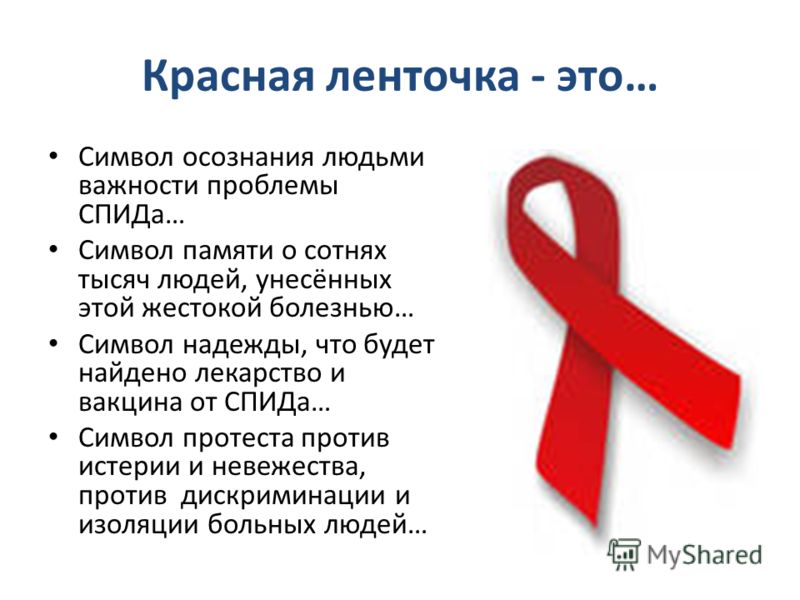 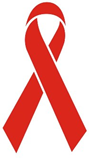 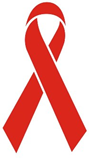 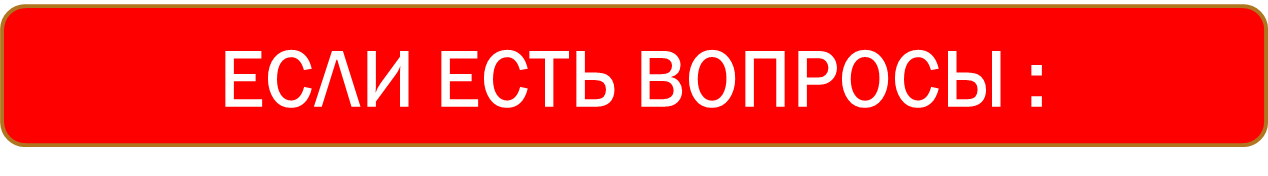 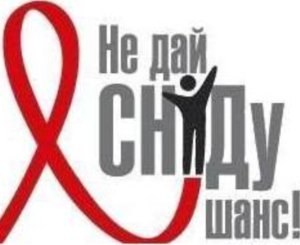 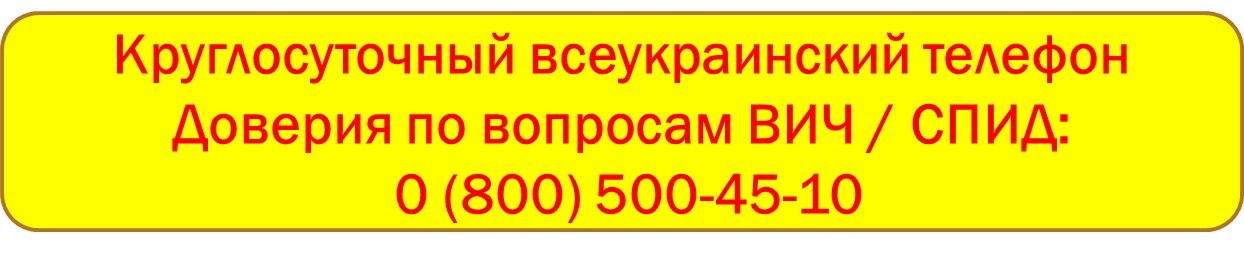 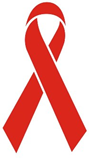 ХАРЬКОВСКИЙ ОБЛАСТНОЙ ЦЕНТР 
ПРОФИЛАКТИКИ И БОРЬБЫ СО СПИДОМ
ЗВОНИ
ПРИХОДИ
Регистратура:
(057) 392-29-83
Приемная:
(057) 392-09-08
г. Харьков м. Маршала Жукова, ул. Борьбы, д. 6
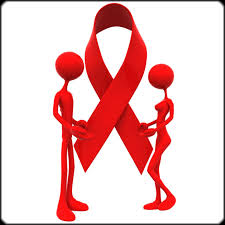 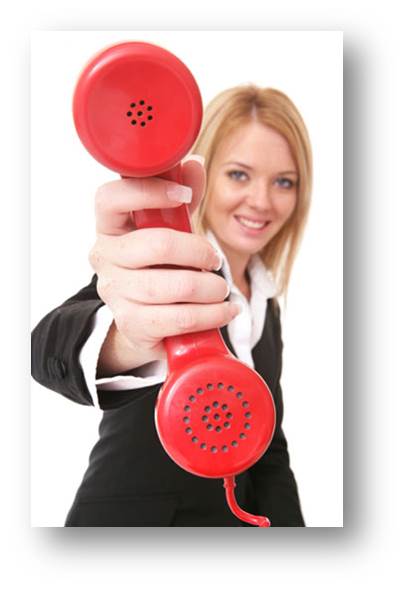 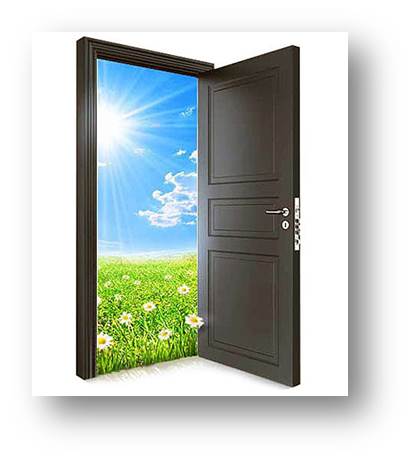 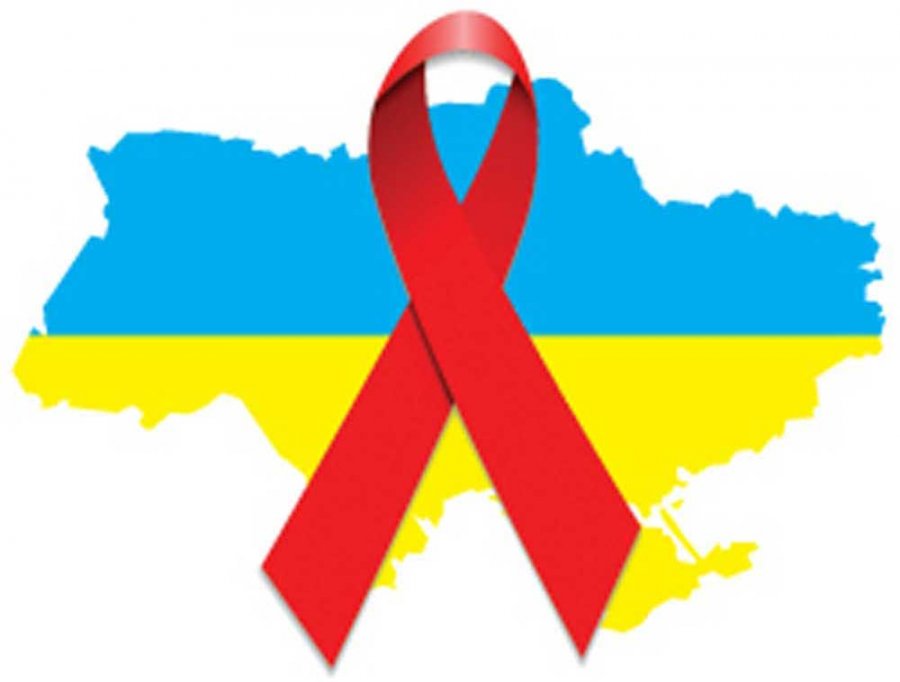 БЛАГОДАРЮ
ВНИМАНИЕ !
ЗА